Summer Training 
At
Sterling Hospitals, Ahmedabad

Summer Training Report 
On
Study on Discharge Process
 
 Presented By:-
Dr. Megha Trivedi
IIHMR
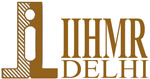 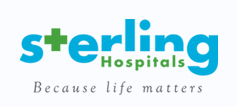 PROJECT
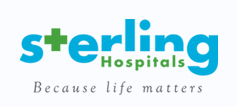 STUDY ON DISCHARGE PROCESS
INTRODUCTION
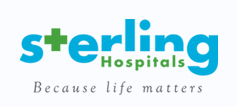 Health care industry is one of the largest service industry

Quality concepts acquired focus in health care set-ups.

There are three major steps that a patient has gone through the experience the   hospital’s quality services   i.e. Admission process, Treatment & diagnosis and Discharge process.

As the final step, a discharge process is likely to be well remembered by the patient.

A discharge is a complex process as it involves many stakeholders and departments.

Delay in  patient discharge is a common problem faced by hospitals.
Rationale of the study
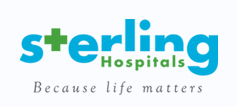 Hospital perspective
The unnecessary occupation of hospital beds represent a waste in health care resources, and affects the organisational costs.


A fast discharge process can ensure early availability of patient beds.
Patient perspective
A fast discharge lead to patient satisfaction toward the quality services of hospitals which indirectly enhance the hospital revenue.
OBJECTIVES
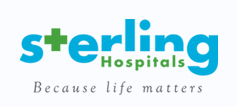 GENERAL OBJECTIVE
Understand all sequential steps of existing discharge process and identification of
        bottlenecks for delays in discharge process.
SPECIFIC OBJECTIVES
To map the existing discharge process

To measure the average time taken for completion of each step.

To identify the reasons for delay in discharge process and analyze the identified issues.

4.    To provide implementable recommendations for improving the discharge process.
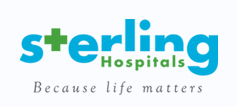 methodology
Study design
-Cross sectional, perspective and descriptive study.
Study area
-Sterling Hospitals Ltd. Ahmedabad.
Study population
-Admitted patient at general nursing ward.
Sample size and sample design
-42, Purposive sampling.
Data collection tools
-CPRS ,HIS and MS Excel.
Data collection technique
-Observation.
STUDY FINDINGS AND ANALYSIS
EXISTING DISCHARGE PROCESS
TIME MOTION ANALYSIS
ANALYSIS OF THE IDENTIFIED REASONS
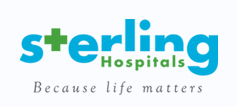 EXISTING DISCHARGE PROCESS
OVERVIEW OF DISCHARGE FLOW
DICHARGE INTIMATION BY THE DOCTOR   (T1)
DUTY MEDICAL OFFICER
NURSE
NURSE
DRUG RETURN
COMPLETION OF INVESTIGATION TRACK SHEET AND ACTIVITY SHEET 
(T3)
DISCHARGE SUMMARY
Clearance(T4)
PHARMACY
TPA
CASH
IP BILLING
Appears on HIS
DISCHARGE SUMMARY NEED TO BE MADE READY BEFORE BILL SETTLEMENT DONE ON THE HIS
DISCHARGE SUMMARY SENT WITH ACTIVITY SHEET
INTIMATION ACKNOWLEDGEMENT IS PUT
ON CPRS BY THE NURSE (T2)
BILL SETTLEMENT
(T6)
BILL PREPARATION (T5)
D/C SUMMARY
GIVEN TO PATIENT
BED CLEARENCE
(T7)
DICHARGE INTIMATION BY THE DOCTOR  ( T1)
NURSE
NURSE
DUTY OFFICER
DRUG RETURN
COMPLETION OF INVESTIGATION TRACK SHEET AND ACTIVITY SHEET 
(T3)
DISCHARGE SUMMARY
D
D
Clearance
(T4)
PHARMACY
D
D
TPA
CASH
IP BILLING
Appears on HIS
DISCHARGE SUMMARY NEED TO BE MADE BEFORE BILL CLEARENCE DONE ON THE HIS
DISCHARGE SUMMARY SENT WITH ACTIVITY SHEET
AFTER DRUG RETURN AND SENDING ACTIVITY SHEET
INTIMATION ACKNOWLEDGEMENT IS PUT
ON CPRS BY THE NURSE   (T2)
BILL SETTLEMENT
(T6)
BILL PREPARATION (T5)
D/C SUMMARY
GIVEN TO PATIENT
BED CLEARENCE
(T7)
D
D
D
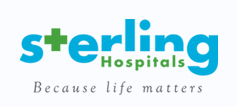 DRUG RETURN PROCESS AT NURSING STATION
DRUG RETURN PROCESS AT THE  NURSING STATION
NURSE CHECK WHAT DRUGS HAVE TO ADMINTERED BEFORE DISCHARGE
GDA
DELAY
DRUGS TO BE RETURNED ARE ENTERED IN HIS MANUALLY BY CHECKING THE BATCH NO.
DRUGS SENT TO THE IP PHARMACY WITH DRUG RETURN BOOK MANUALLY
CHECKS AND SIGNS THE RETURN BOOK AND SENDS IT BACK
Appears on HIS
GDA
IP PHARMACY
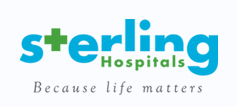 DISHARGE SUMMARY PREPARATION
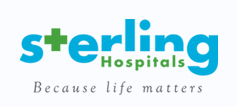 CONSULTANT
INFORMS
DUTY MEDICAL OFFICER
MAKES DISCHARGE SUMMARY ON CPRS
APPEARS ON HIS
CASH
TPA
NOT REQUIRED TO BE SENT WITH ACTIVITY SHEET BUT IT MUST TO BE MADE BEFORE CLOSING OF PATIENT  FILE IN HIS .
SENT WITH ACTIVITY SHEET FOR BILLING
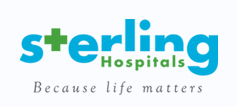 (T3)
COMPLETION OF ACTIVITY SHEET
AND INVESTIGATION TRACK SHEET
NURSE CHECKS THE STATUS OF INVESTIGATION RELATED TO THE PATIENT ON HIS
REPORTS PENDING
REPORTS
EXCECUTED
DUE TO  LAB
DUE TO NURSE
CROSS CHECK TO SEE ALL THE REPORTS ARE PRESENT IN THE PATIENT FILE
CHECKS IN THE CPRS AND TAKES OUT A COPY
NO
TEST NOT CONDUCTED/
COMPLETED
FAILURE TO ACKNOWLEDGE  THE TEST ON HIS
DELAY
FAILURE TO ACKNOWLEDGE
YES
CHECKS ALL THE REPORTS ARE MENTIONED IN THE INVESTIGATION TRACKSHEET
NURSE CALLS THE LAB TO SORT OUT
ACKNOWLEDGES THE PENDING REPORTS IN HIS
PENDING REPORTS ARE MENTIONED  IN THE TRACKSHEET
SIGNS THE TRACK SHEET AND PHOTOCOPIES IT
TAKES OUT THE PRINTOUT OF THE ACTIVITY SHEET FROM HIS
GDA
IP BILLING
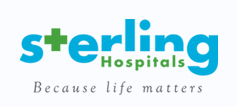 (T4)
PHARMACY NOTE UPDATION PROCESS
NURSING STATION
GDA1
COMMUNICATES WITH THE PATIENT NURSE
Drug return update on HIS
DRUGS AND DRUG RETURN BOOK
IP PHARAMCY
CHECKS MANUALLY ALL THE DRUGS SENT BY THE NURSE AND THE DRUG RETURN DONE IN THE SYSTEM ( BARCODE, BATCH NO. AND QUANTITY)
NO
GDA1
DELAY
DRUG RETURN BOOK
GDA2
Activity sheet and Investigation track sheet
YES
GDA2
SIGNS THE DRUG RETURN BOOK AND SENDS BACK
DISCHARGE INTIMATION IS PRESENT ON HIS
HIS
IP BILLING
CLEARENCE
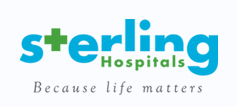 (T5)
BILL PREPARATION
NURSING STATION
ACTIVITY SHEET AND INVESTIGATION TRACK SHEET (DISCHARGE SUMMARY IN CASE OF TPA)  THROUGH GDA.
DISCHARGE INTIMATION ON HIS
IP BILLING
CALLS  FOR CORRECTION
ACKNOWLEDGEMENT OF INTIMATION ON HIS BY PCC
IP PHARMACY
CROSS CHECK ALL THE INVESTIGATION ON HIS WITH INVESTIGATION TRACK SHEET
INVESTIGATION NOT MATCHTED
INVESTIGATION PENDING
MATCH
PHARMACY CLEARENCE
BILL PREPARED
DELAY
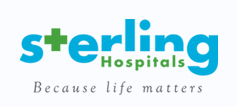 (T6)
BILL SETTLEMENT
IP BILL
PCE CROSS CHECKS THE BILL AND POINTS OUT ANY CORRECTIONS
SENDS THE CHECKED BILL BACK TO PCC
CASH
TPA
PCC
IP BILL AND D/C SUMMARY
CALLS THE  ATTENDANT
TPA DESK
FINAL APPROVAL
FAX
BILL SETTLEMENT
RELATED TPA OFFICE
DISCHARGE SLIP
NURSING STATION
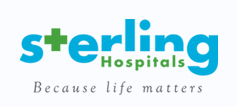 BED CLEARANCE
IP BILLING
PATIENT ATTENDANT
TWO DISCHARGE  SLIPS ,ONE FOR NURSING STATION AND ANOTHER ONE FOR WARD SECURITY
NURSING STATION
ONE DISCHARGE SLIP GIVEN TO WARD SECURITY
NURSE TAKE ONE DISCHARGE SLIP
EXPLAIN MEDICATION
TCEQ FORM FILLED BY ATTANDENT/PATIENT
PATIENT LEAVE THE WARD
TIME  MOTION  ANALYSIS
AVERAGE DISCHARGE TIME
5 hrs.52mins.
5 hrs.06mins.
3 hrs.53mins.
AVERAGE TIME TAKEN IN EACH STEP OF DISCHARGE PROCESS
(T3) Completion of activity sheet & investigation track sheet
70mins.
(T1) Discharge intimation by doctor
(T4) Pharmacy note updation/ clearance
24mins.
(T2) Acknowledgement of doctor intimation by nurse
68mins.
(T5)
Bill preparation
(T6) 
Bill settlement
(T7) 
Bed clearance
95mins.
99mins.
42mins.
(5 hrs.06mins.)
306mins.
STEPS THAT CONSUME MAXIMUM AVERGE TIME   IN TPA PATIENT
STEPS THAT CONSUME MAXIMUM AVERGE TIME (CASH PATIENT)
ANALYSIS  OF  THE  IDENTIFIED REASONS
STEP WISE FREQUENCY OF REASONS FOR DELAY                           (TPA & CASH PATIENT)
REASONS  RELATED TO ACKNOWLEDGEMENT OF DISCHARGE INTIMATION (T2)
NO. OF ISSUES
REASONS RELATED TO BILL PREPARATION (T5)
NO. OF ISSUES
p
REASONS RELATED TO PREPARATION OF ACT. SHEET AND INV. TRACK SHEET (T3)
NO. OF ISSUES
REASONS RELATED TO PHARMACY CLEARANCE (T4)
NO. OF ISSUES
% OF ISSUES ACCORDING TO ISHIKAWA ANALYSIS
MACHINE
RECOMMENDATIONS
PATIENT DISCHARGES SHOULD BE PLANNED SO THAT –

Drug return can be cleared at previous night of discharge. 

DMO can keep discharge summary ready in morning of the day of discharge.

Patient discharge information can be given to all department( lab., IP pharmacy,
  billing) so that these departments can start to check that patient account.


TRAINING OF NURSING STAFF TO MAKE THEM EFFICIENT IN USING HIS AND CPRS SO THAT-

Nursing staff can enter the patient’s information correctly on the system so that there
 can  be less chances of  error in interdepartmental communication( eg.-mismatch in inv. Track sheet, drug return information etc).
Contd…..
Contd…..
IT  ENABLE CHAGES SHOULD BE DONE-
Improve the system to reduce the lengthy process of checking information related to investigations by nurse.

Improve the system that can give a pop up sound in IP pharmacy when nurse put intimation of discharge.

Non payable items can be marked automatically by system related to each TPA.

MISCELLANEOUS –

Barcode readers should be use at nursing station and IP pharmacy to enter and 
 check the information of drugs.

 Individual drug return register should be present at each nursing station.

Separate person should be appointed for in-patient admissions.

Patient attendant should be informed about estimate time will be taken in discharge process.
CONCLUSION
Discharge process is a step related to quality services of the hospital so it 
    should be deal very effectively as it directly related to patient satisfaction and  
    hospital revenue.

In this study the average discharge time is 5hrs 06mins, in TPA cases it is 5hrs.52mins.
   and in cash patient it is 3hrs.53mins. that is very high from the target discharge time 
   of the hospital. 

Most of the time consumed and issues are find out in bill settlement(T6), bill 
    preparation(T5) and completion of activity and investigation track sheet(T3).

Hospital should take initiative for planned discharges by doctors

Training should be given on use of CPRS and HIS to nursing staff.

Hospital IT department should make some additional changes for reduction in
   discharge process.
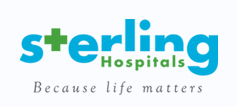 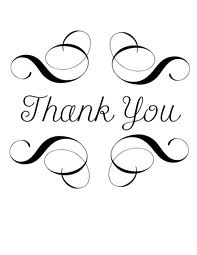 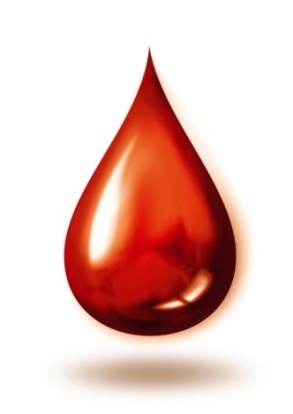